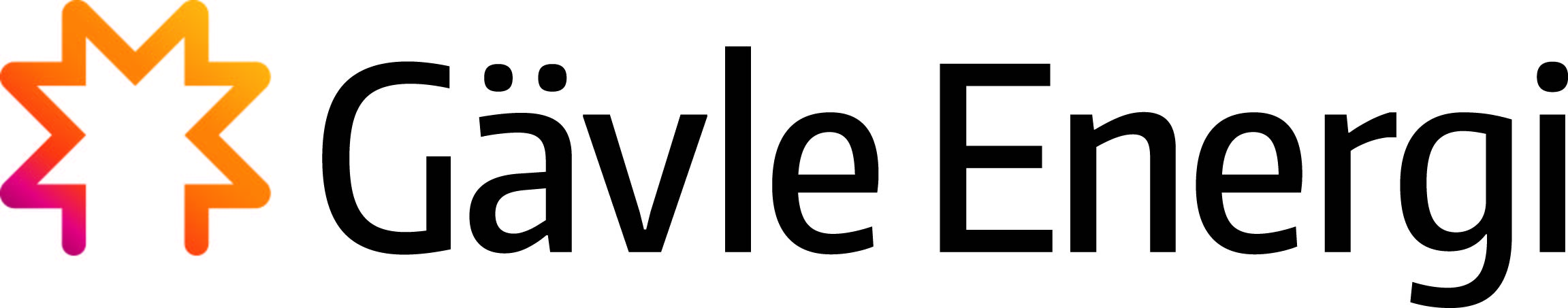 Standardisering i energibranschenFörutsätter ett innovativt företag att grundläggande standardisering är på plats då omvärlden digitaliseras med ökat informationsutbyte?Håkan JönssonVD Gävle EnergiEnergiforsk2017-11-09
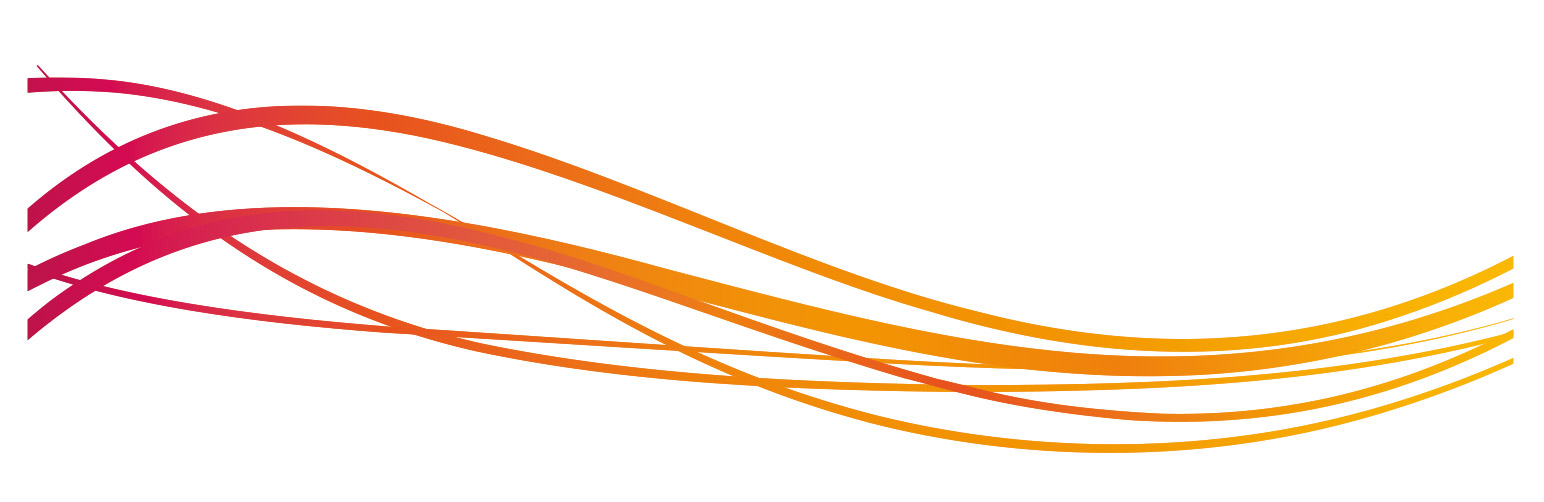 Vad är syftet med standardisering?
FörenklaSyftet med standardisering är att förenkla verksamheter i samhället. Det förutsätter därför samarbete och samförstånd mellan företrädare för producenter, konsumenter, handel och olika samhällsintressen. Det förutsätter också att dessa deltar aktivt i arbetet genom att satsa resurser och kunnande samt har erfarenhet och internationell överblick inom sina respektive fackområden.

Tillgodose behov och önskemål från många intressenterStandardisering avser att tillgodose behov och önskemål från många olika parter och att så långt möjligt möta samtligas intressen

Holistiskt perspektivVid standardisering vägs tekniska, sociala, ekonomiska och andra aspekter samman så att resultatet blir lösningar som stärker konkurrenskraft, öppnar marknader, främjar kvalitet och säkerhet och erbjuder olika parter en gemensam bas för vidare utveckling

Bidrar till lönsamhetStandard bidrar till lönsamhet för produktion och handel, möjliggör kommunikation över gränser och medför ökad säkerhet för individer och samhälle
Fritt efter SVENSKA INFORMATIONS- OCH TELEKOMMUNIKATIONSSTANDARDISERINGEN
Ligger verkligen standardisering i allas intresse?
Nya aktörer
Hot från nya aktörer
Befintlig konkurrens
Köparens styrka
Leverantörs- styrka
Säljarens förhandlingsstyrka
Köparens förhandlingsstyrka
Hot från nya produkter
Ny
&
substituer-ande teknik
Efter Michael E. Porter
Genom proprietära produkter och ekosystem sätts konkurrensen mellan aktörer ur spel 

Skapar förhandlingsövertag för den som äger en differentierad produkt eller ett gränssnitt

Det finns en uppsjö med aktörer som försökt, och försöker, sätta konkurrenskrafterna ur spel genom att inte använda standards och öppna gränssnitt
Ett energiföretags digitala miljö…
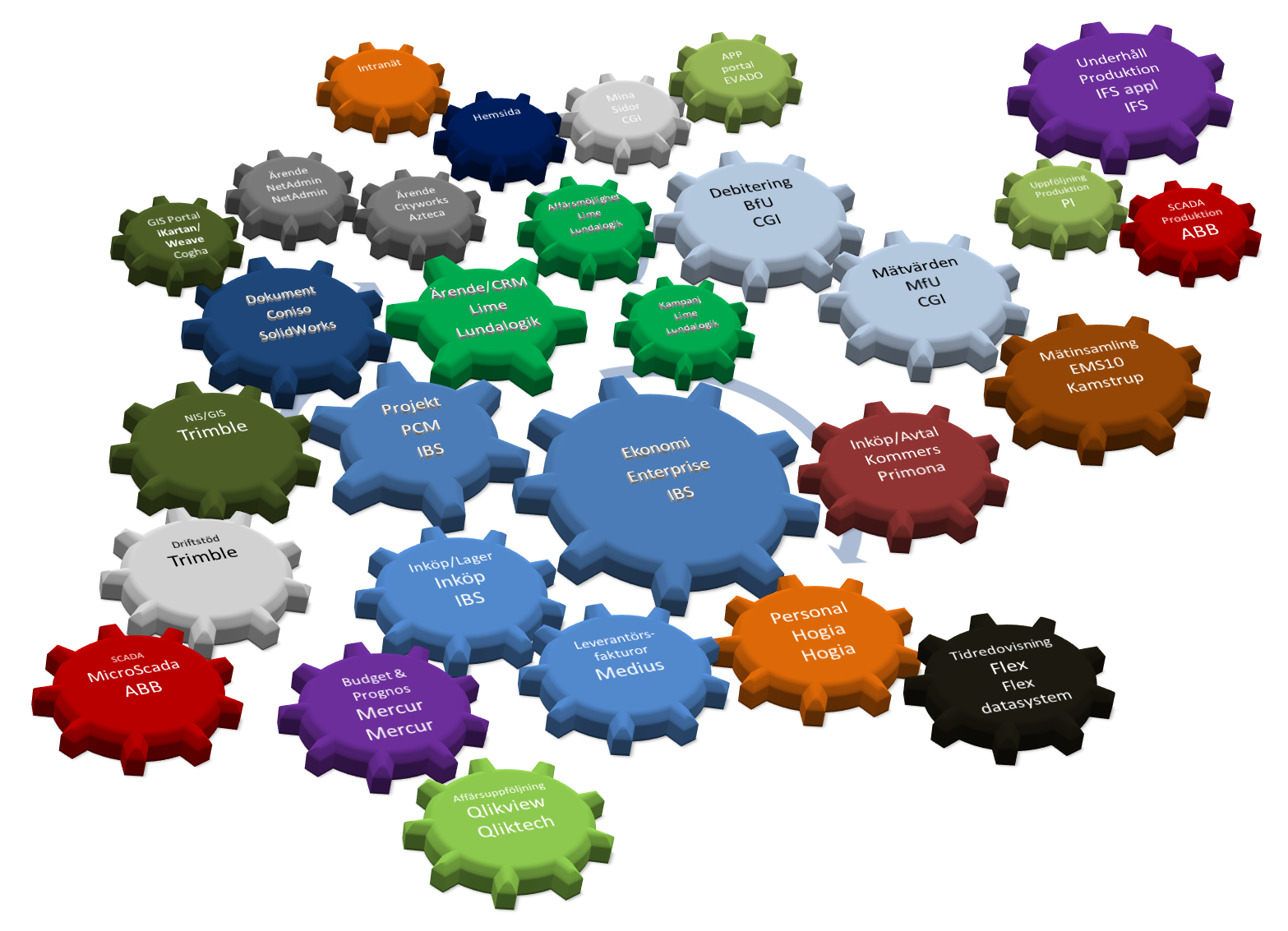 [Speaker Notes: Utvecklingen inom bredband i riket. Naturliga monopol…]
Hur kan energibolagen kan arbeta med standardisering för att möjliggöra digitalisering och innovation?
Bejaka standardisering

Skapa kundvärde utifrån standardisering

Arbeta proaktivt med standardisering

Våga ifrågasätta standardisering

Upphandla standardiserade komponenter och system
[Speaker Notes: Utvecklingen inom bredband i riket. Naturliga monopol…]